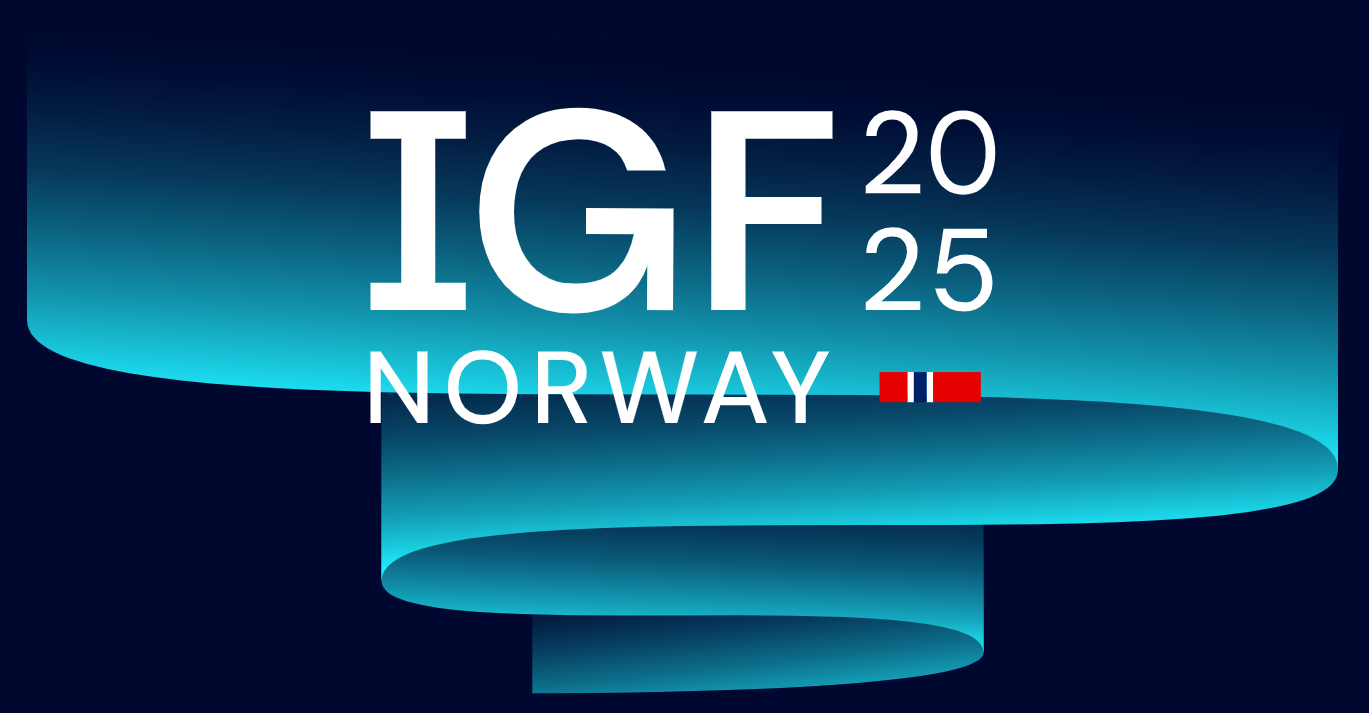 ICANN
Webinar

17 February 2025
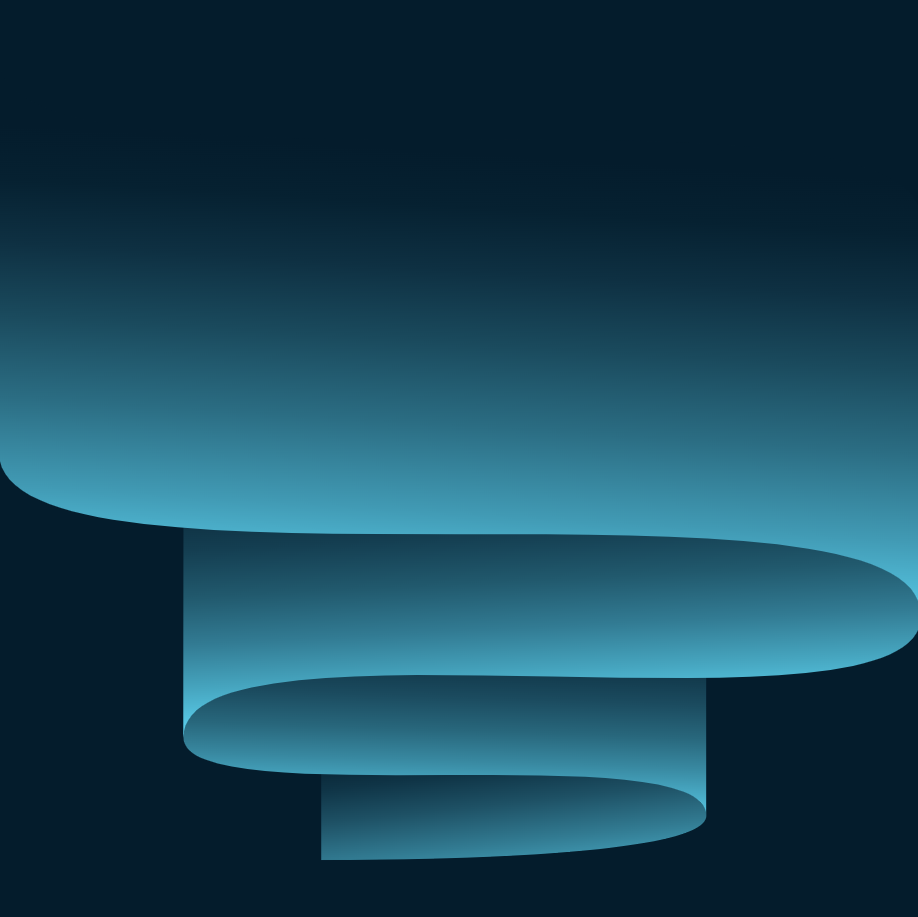 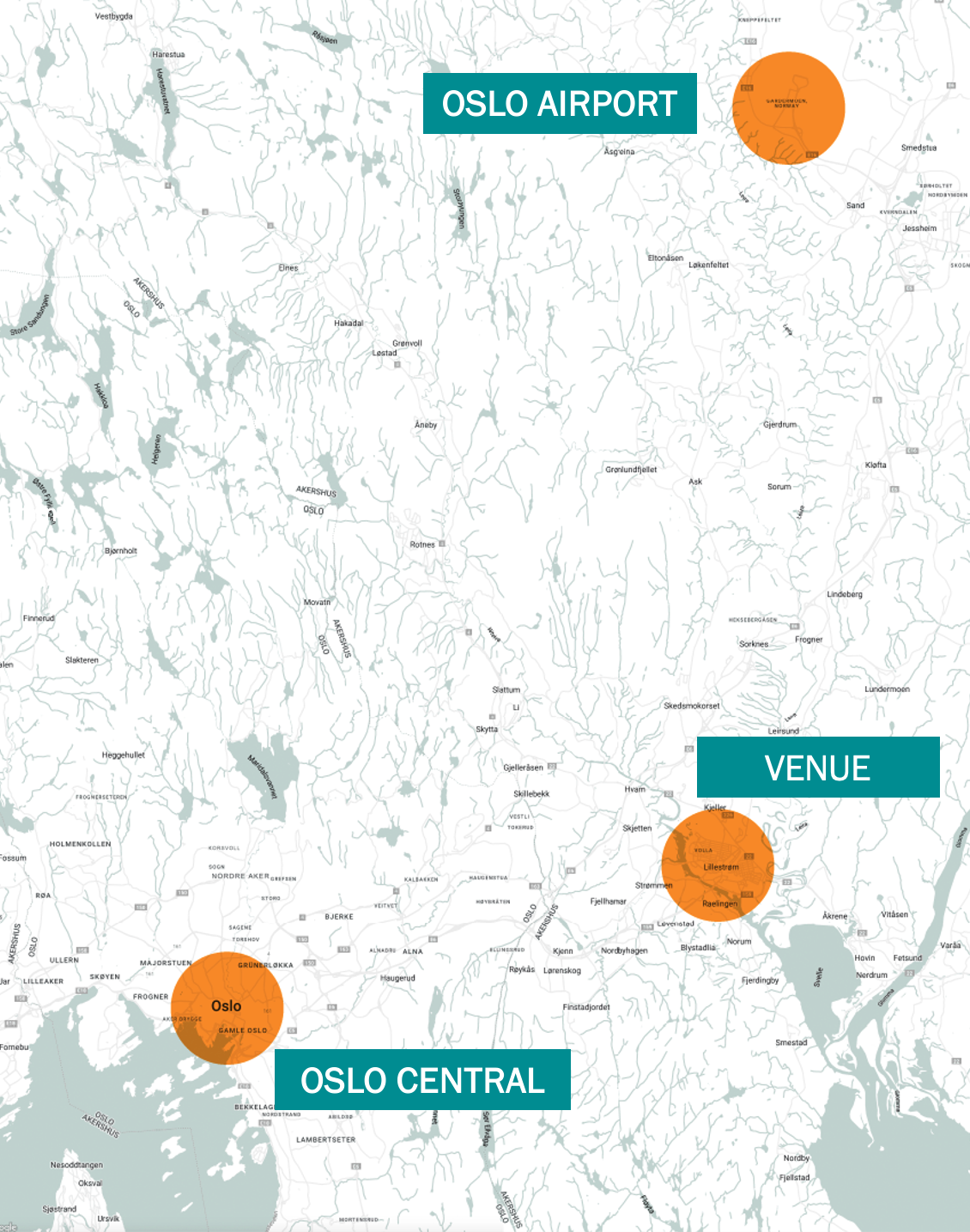 Oslo and Lillestrøm
LILLESTRØM ST.
NOVA SPEKTRUM
THON HOTEL AREMA
OSLO AIRPORT
OSLO CENTRAL
12min
10min
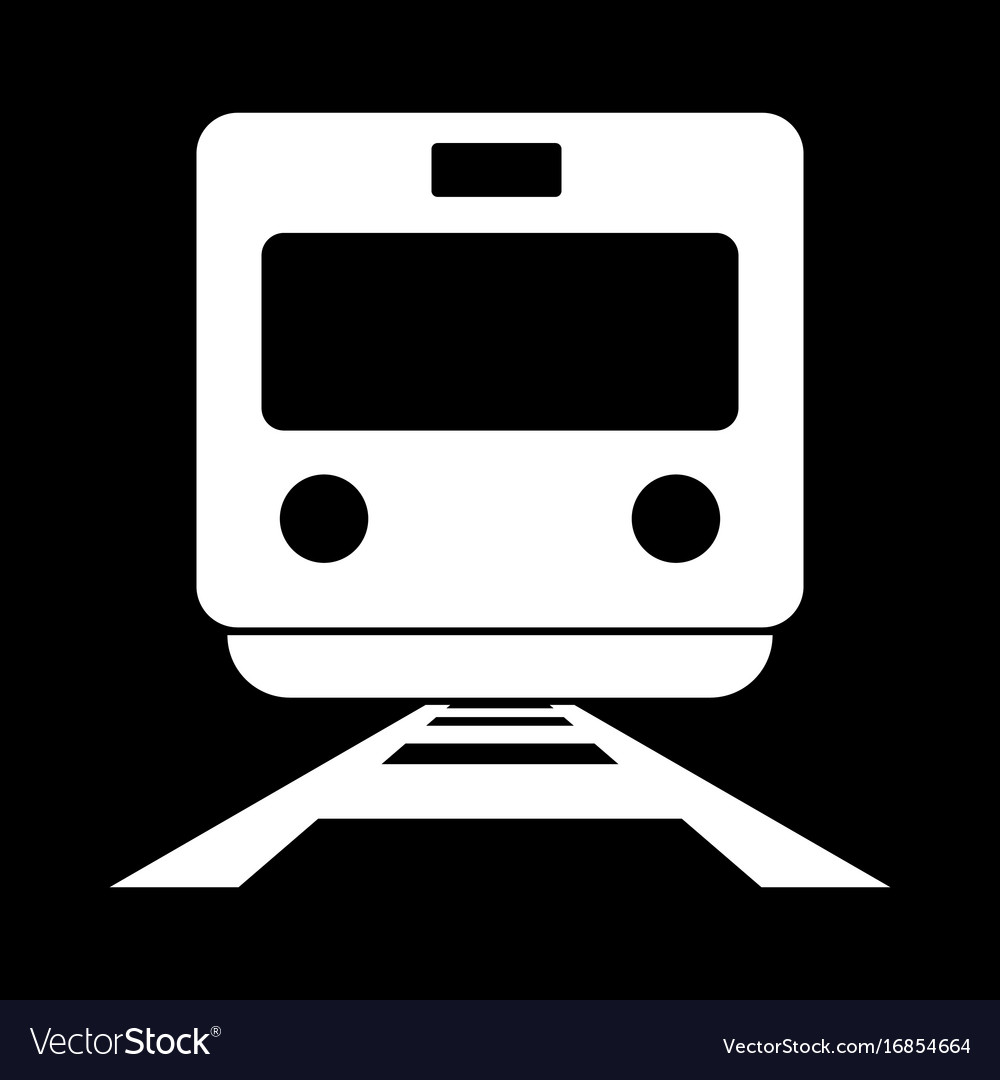 19min
42min
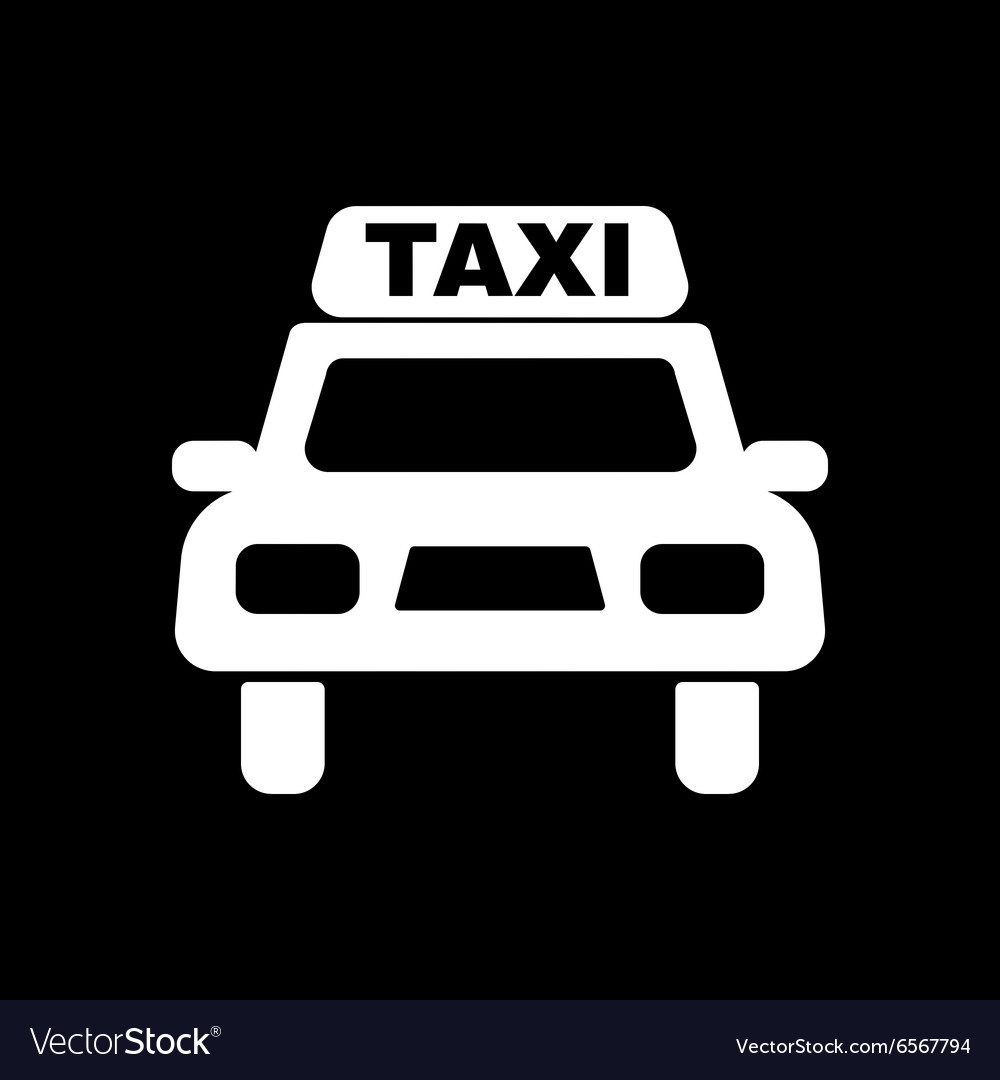 23min
29min
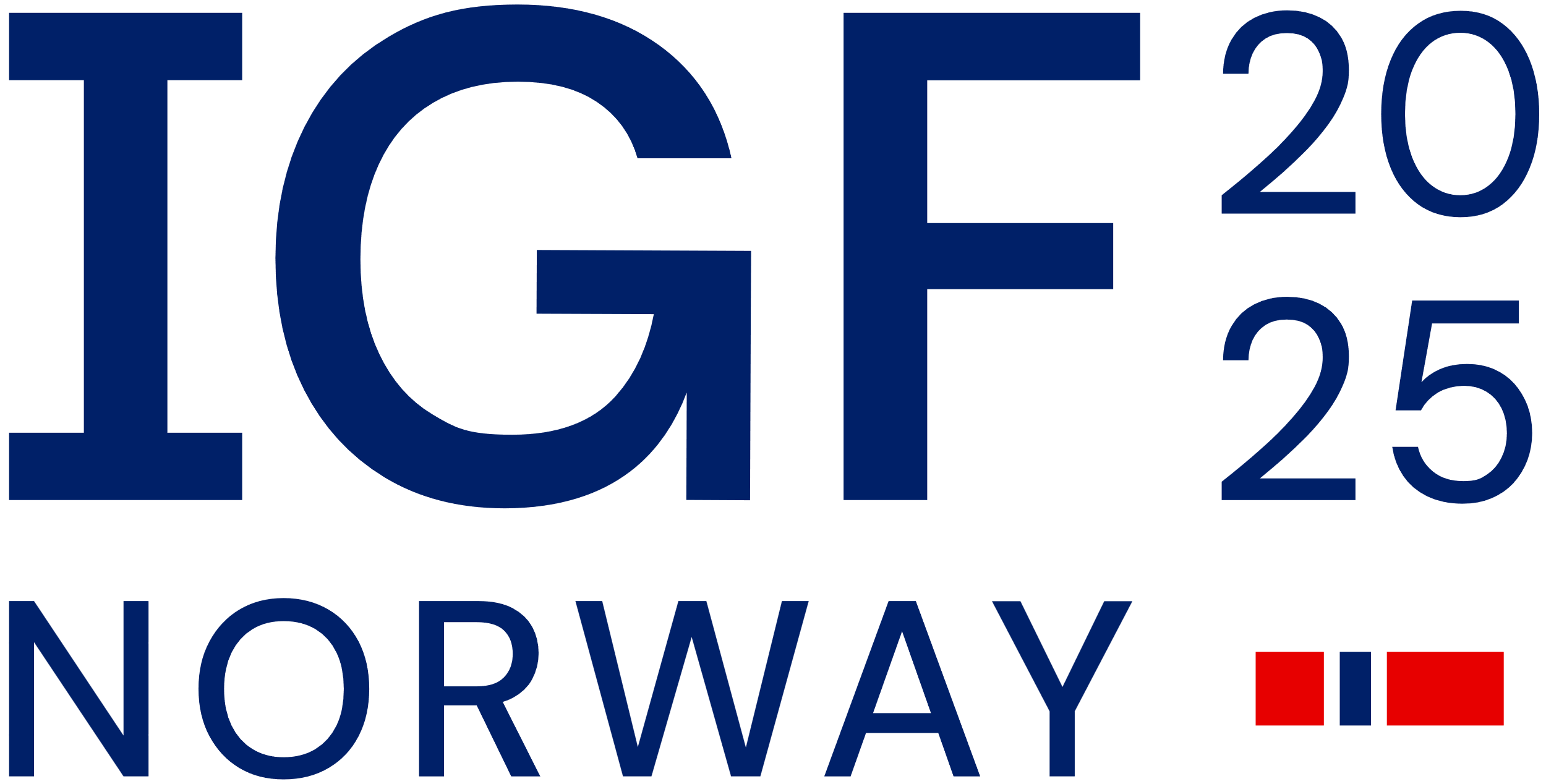 2
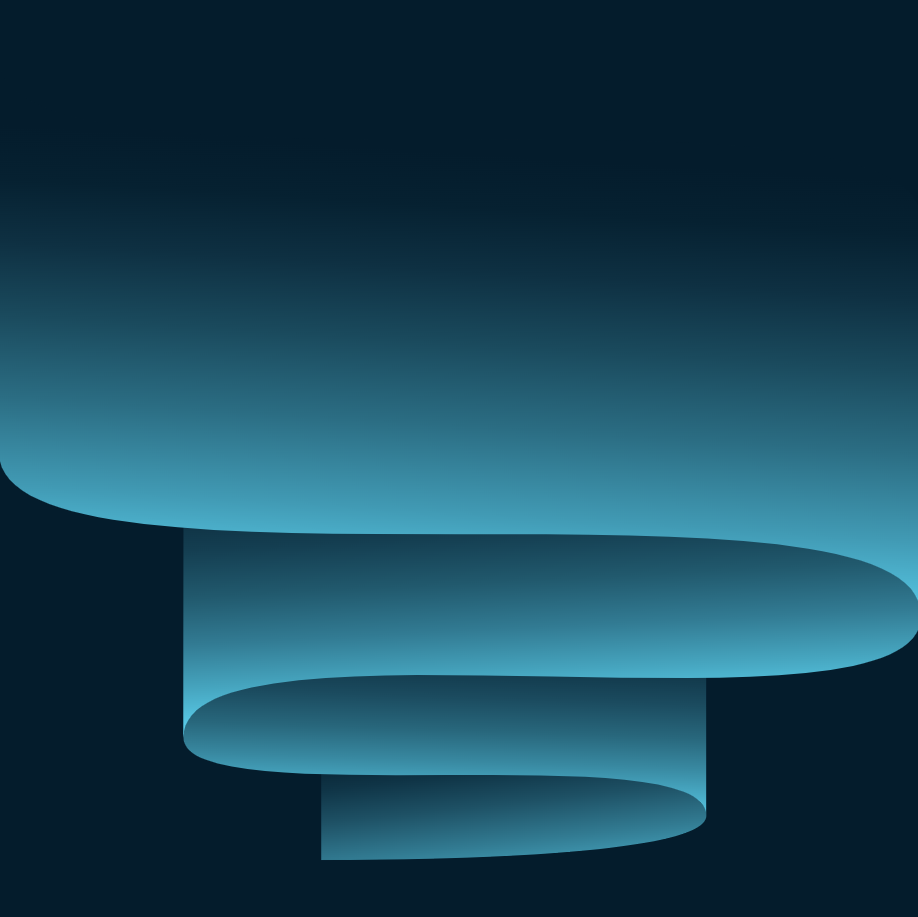 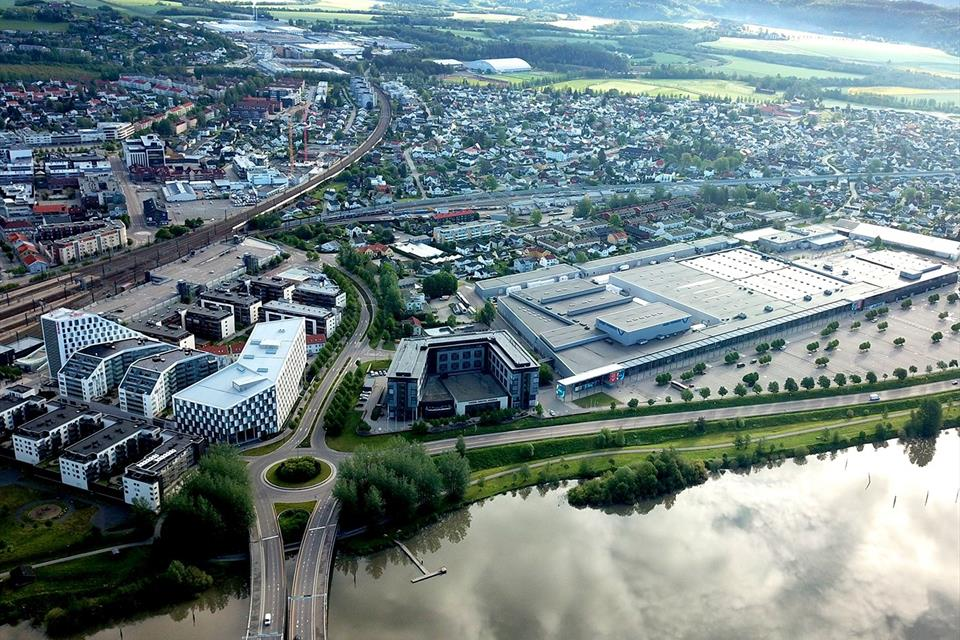 Railway station
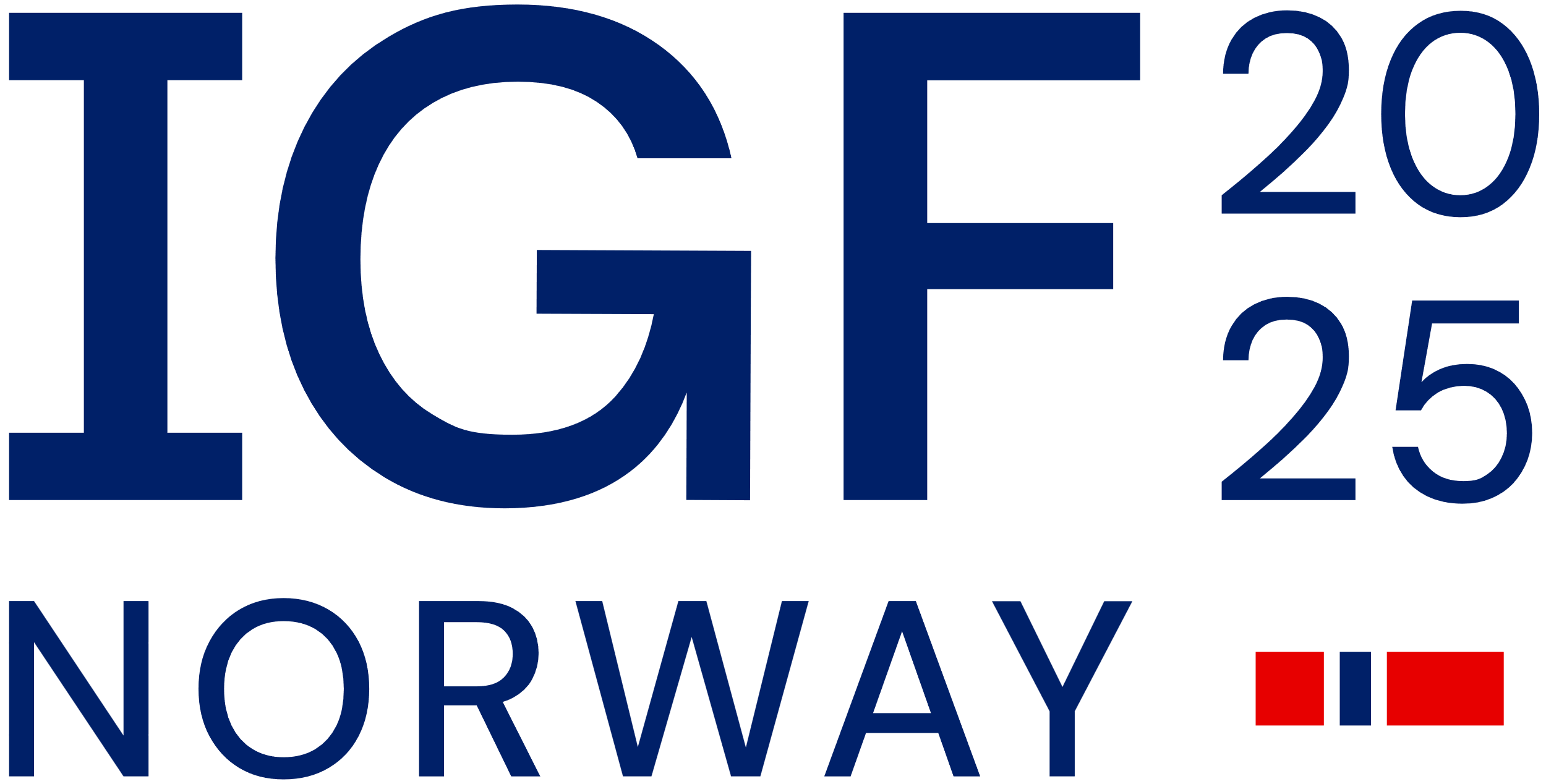 3
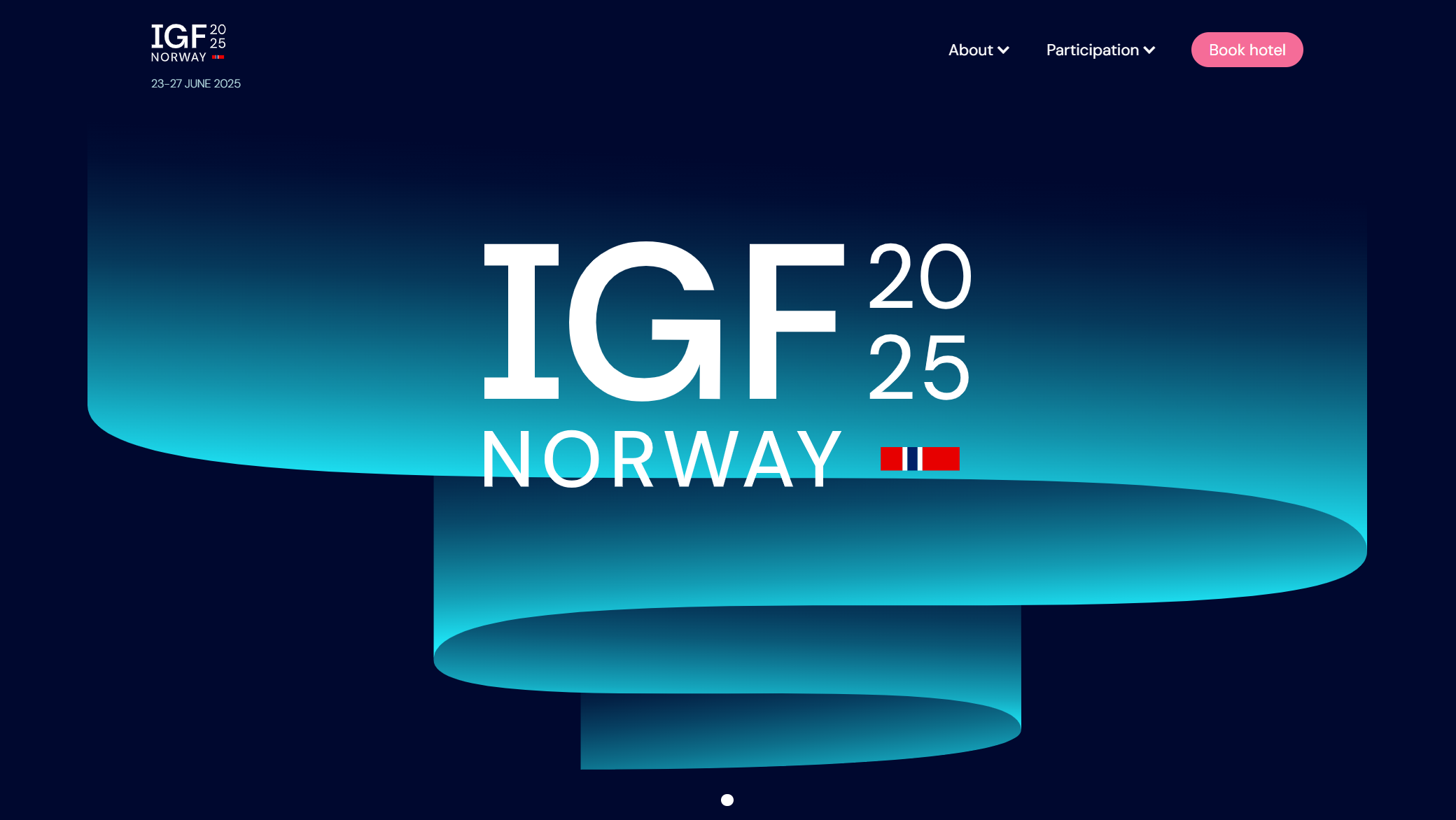 www.igf2025.no
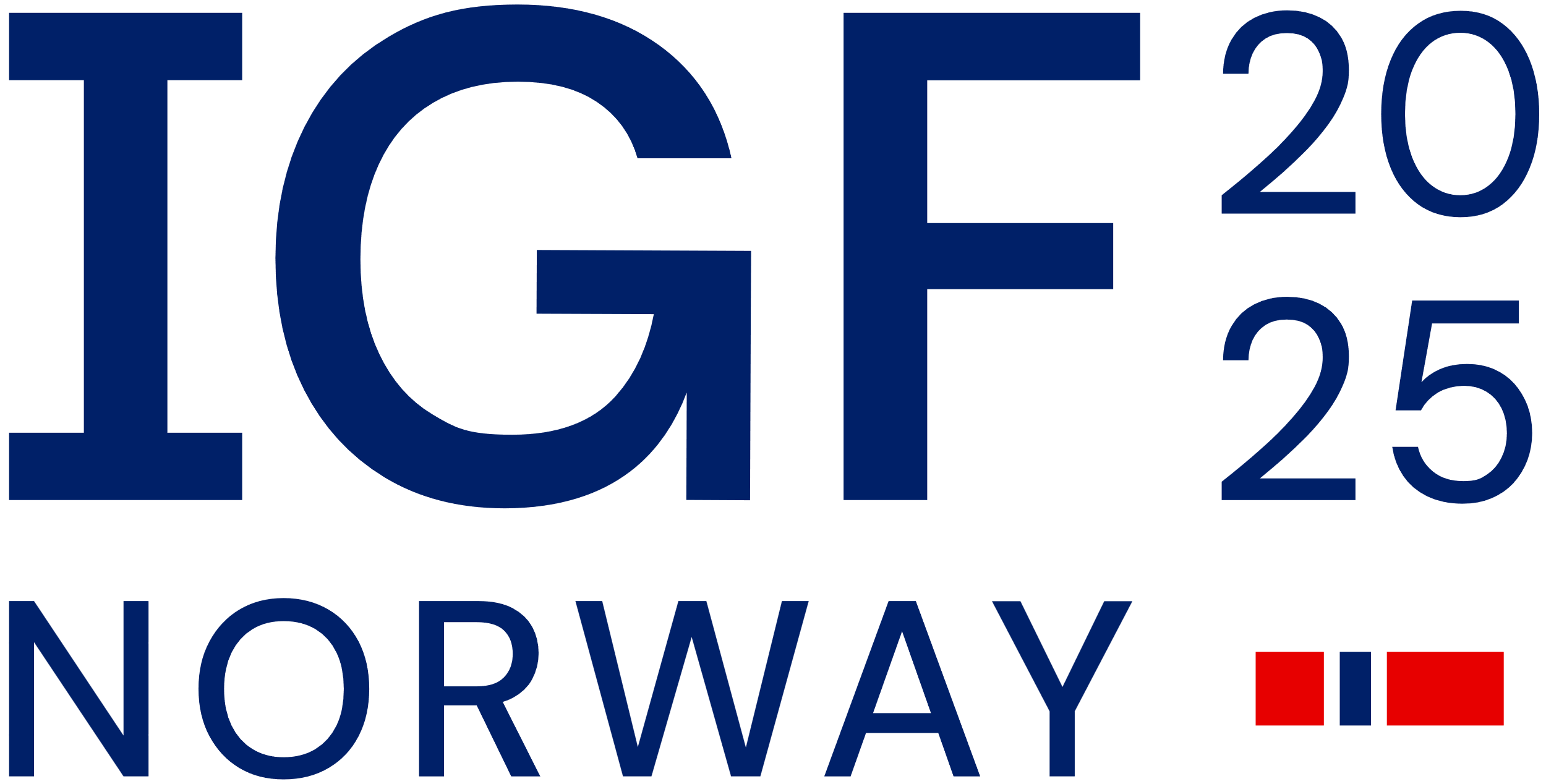 4
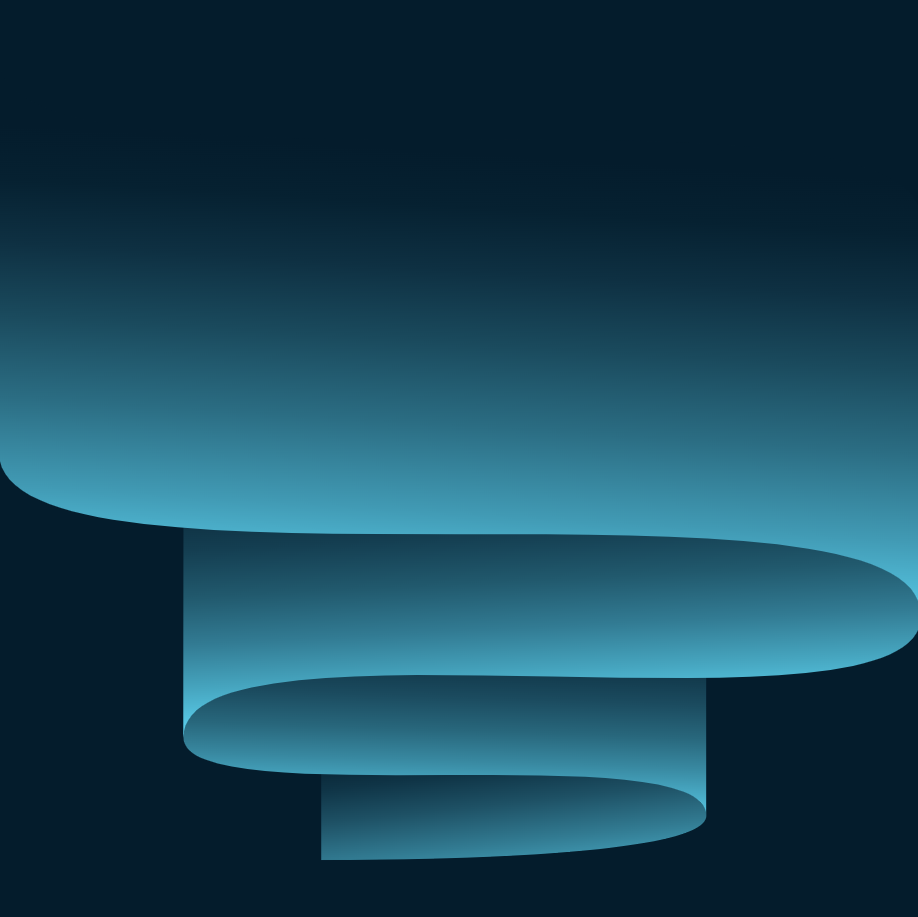 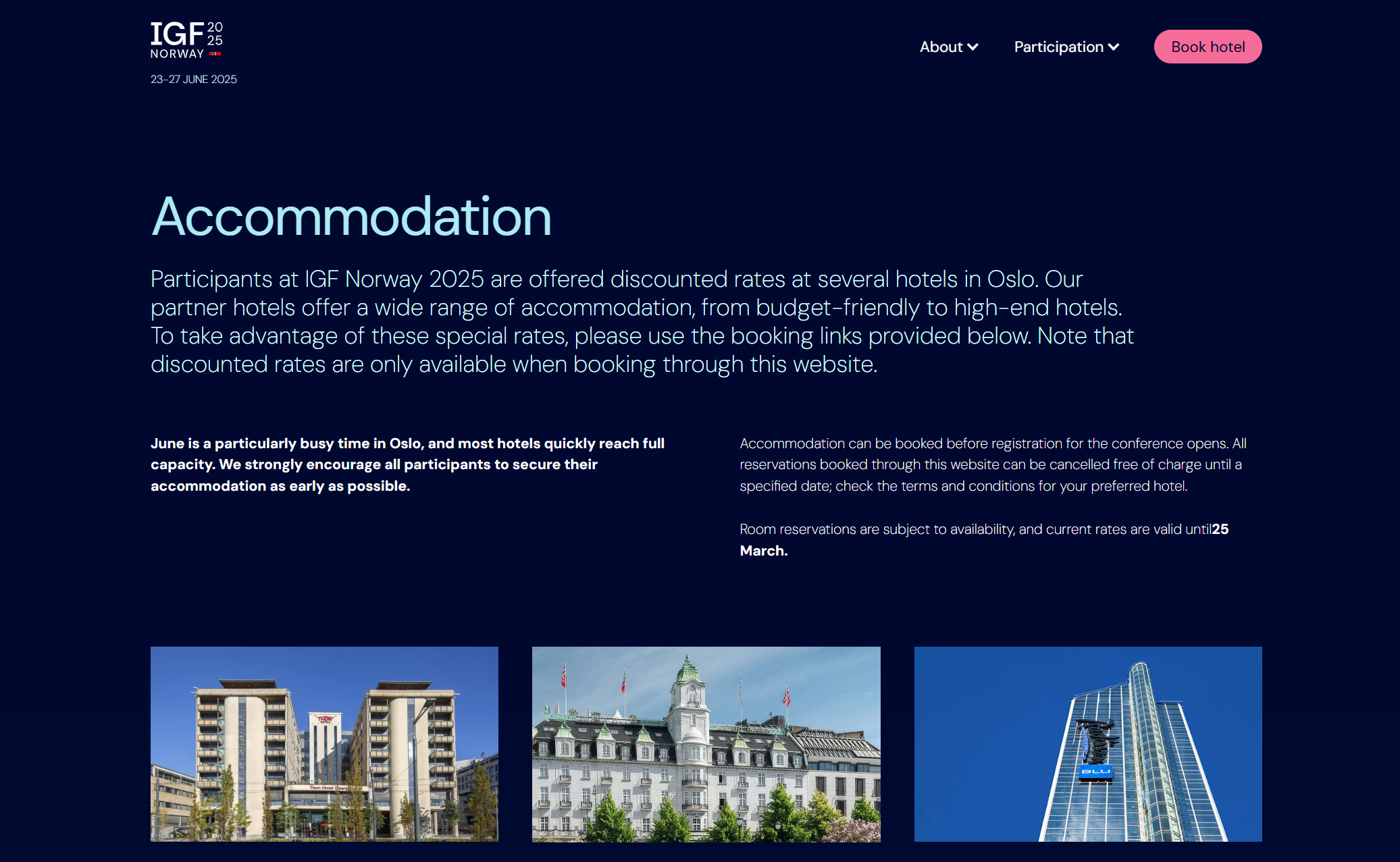 www.igf2025.no
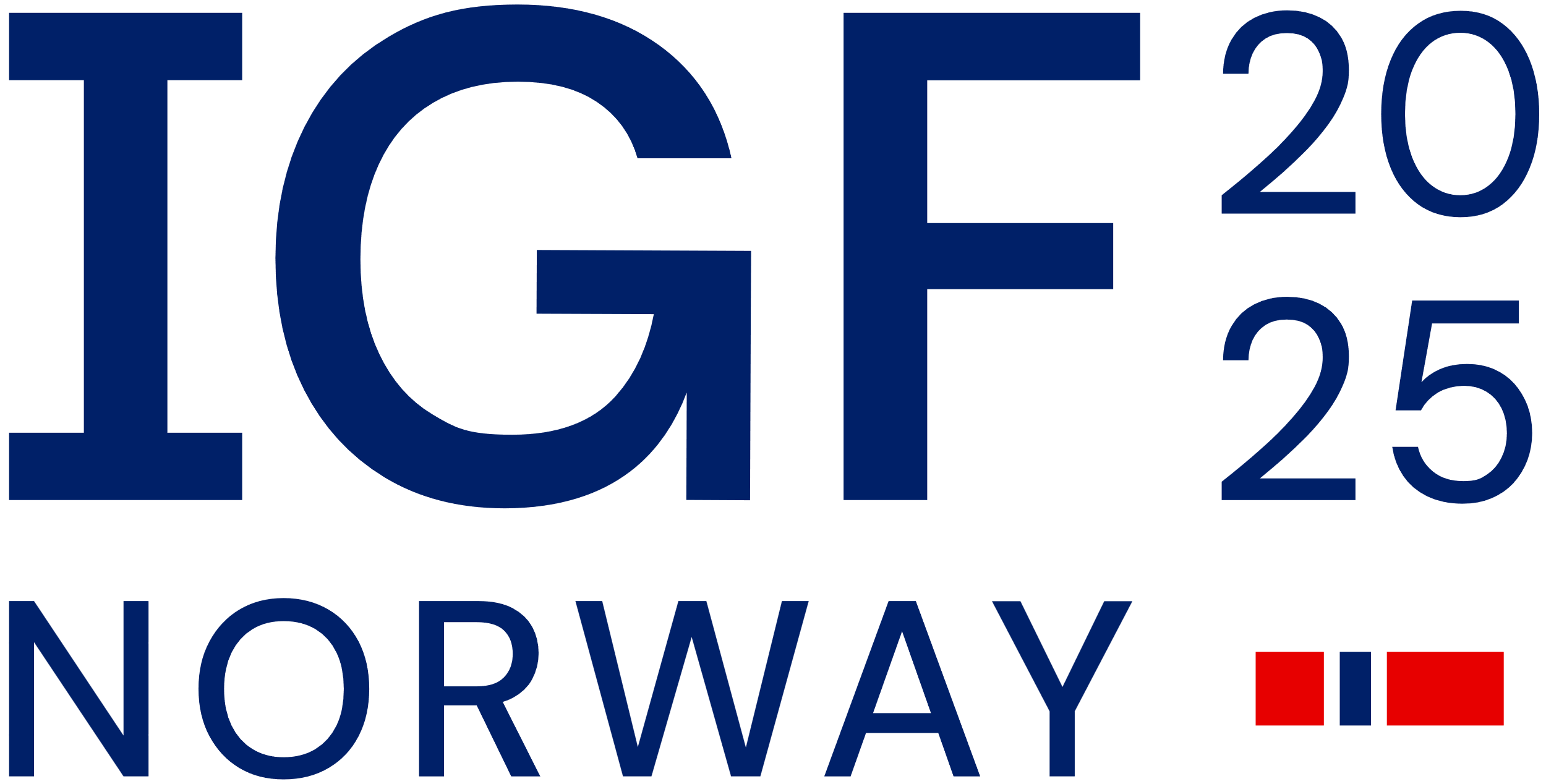 5
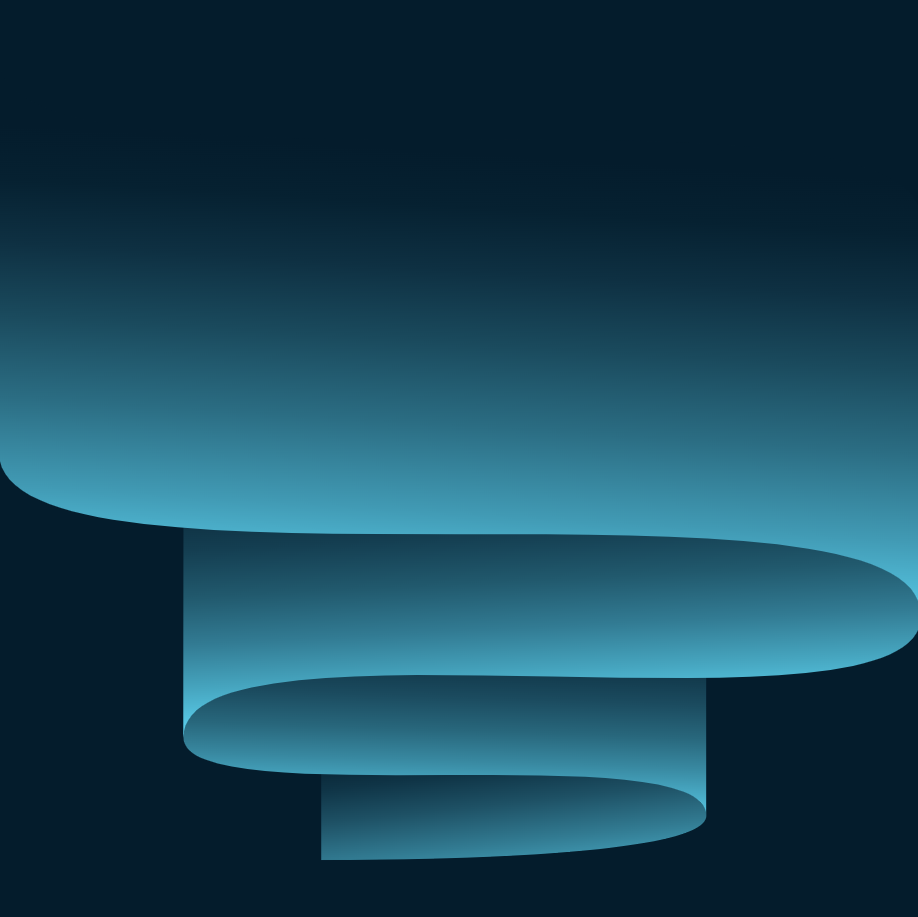 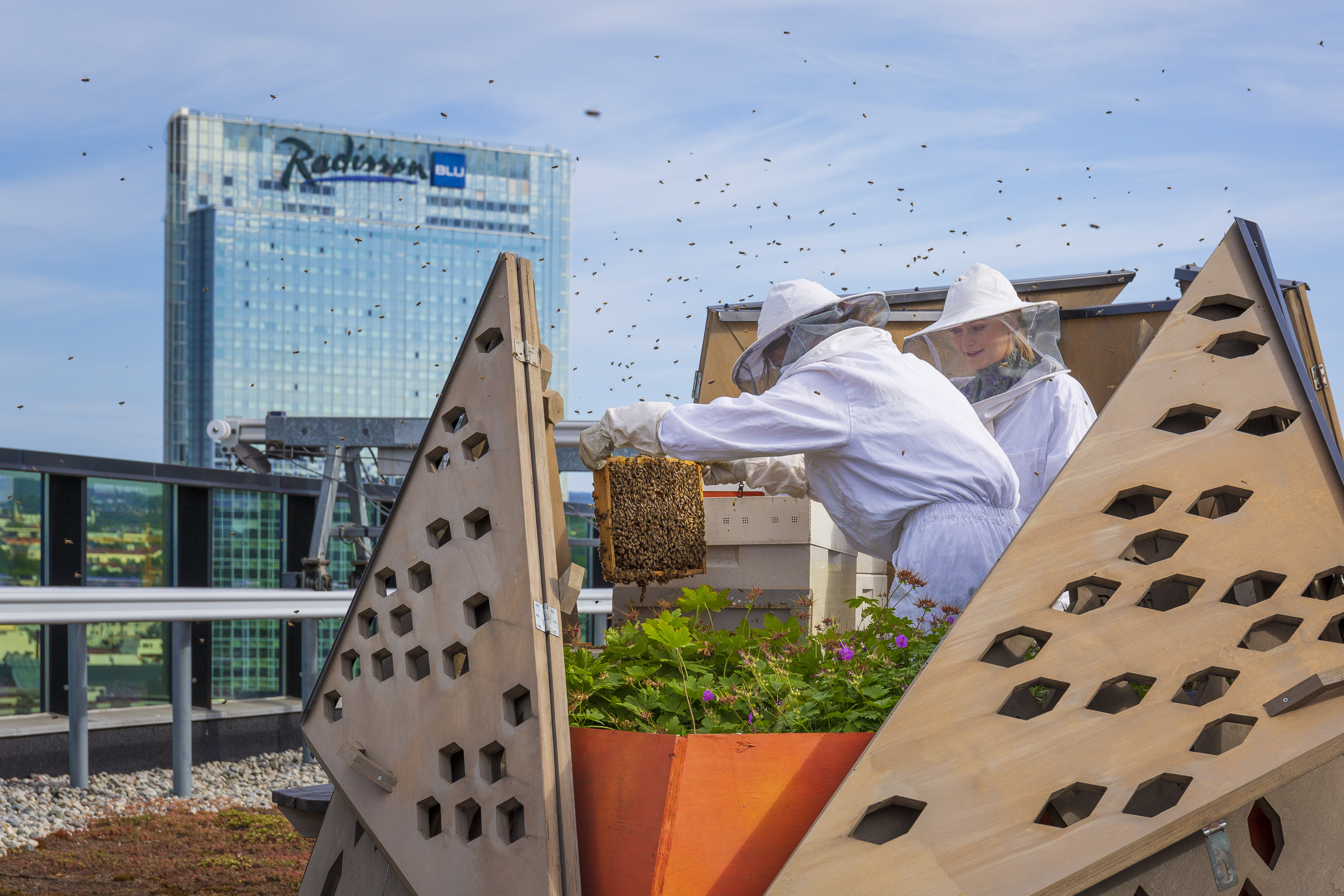 Accommodation
Multiple hotel groups known for their solid sustainability policies are well-represented in Oslo. 
In total, 95% of Oslo’s hotels are eco-labelled or certified.
Participants at IGF Norway 2025 are offered discounted rates at several hotels in Oslo through the host country website.
Wide range of accommodation, from budget-friendly to high-end hotels. 
‍Room reservations are subject to availability, and current rates are valid until 25 March.
www.igf2025.no
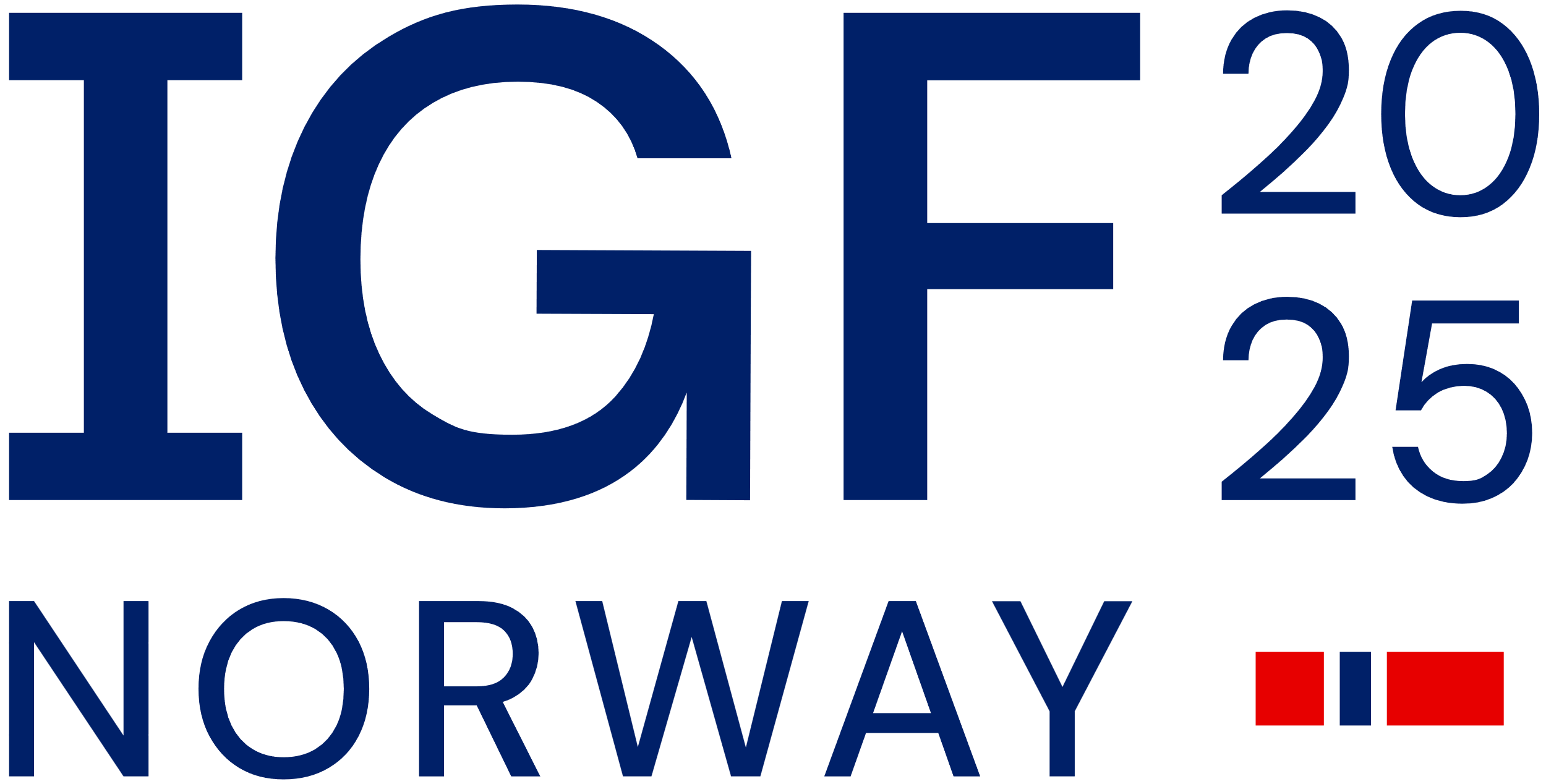 6
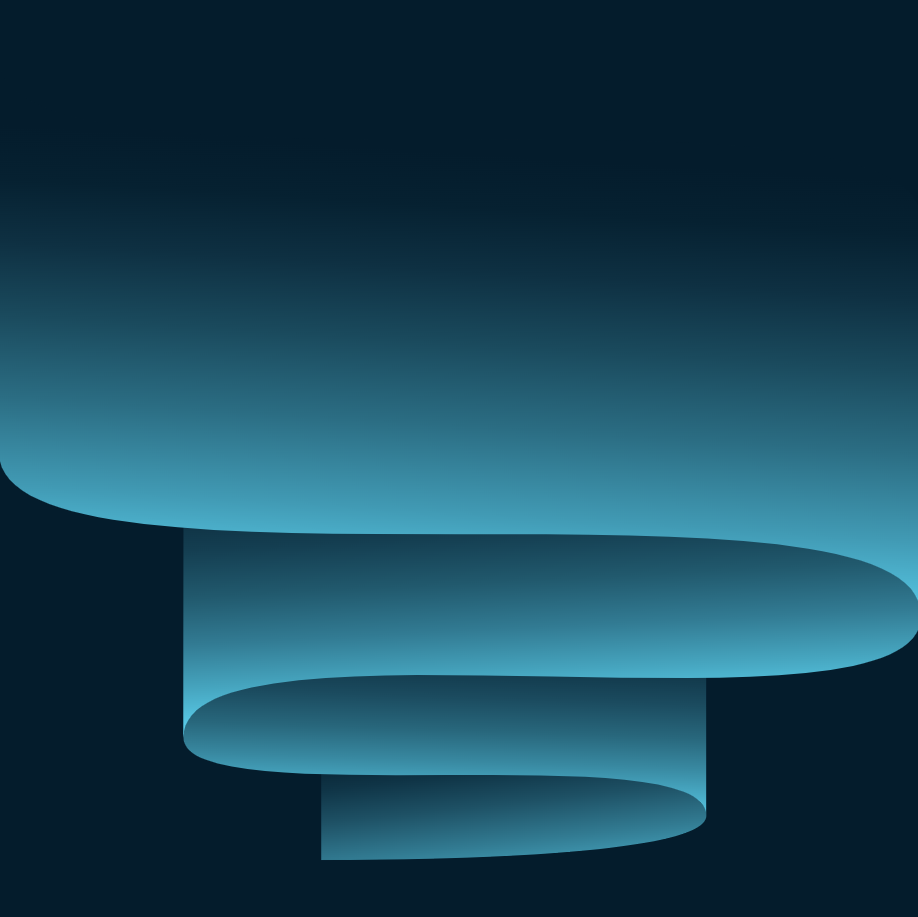 Roadmap
20 Feb: Launch IGF 2025 Registration
12 Feb: Call for Session Proposals
March-April: Session Evalution
April: Second Open Consultation
April: Draft IGF 2025 Schedule and Village Plan
May: Bilateral Meeting Request System
23-27 June: IGF 20th Annual Meeting
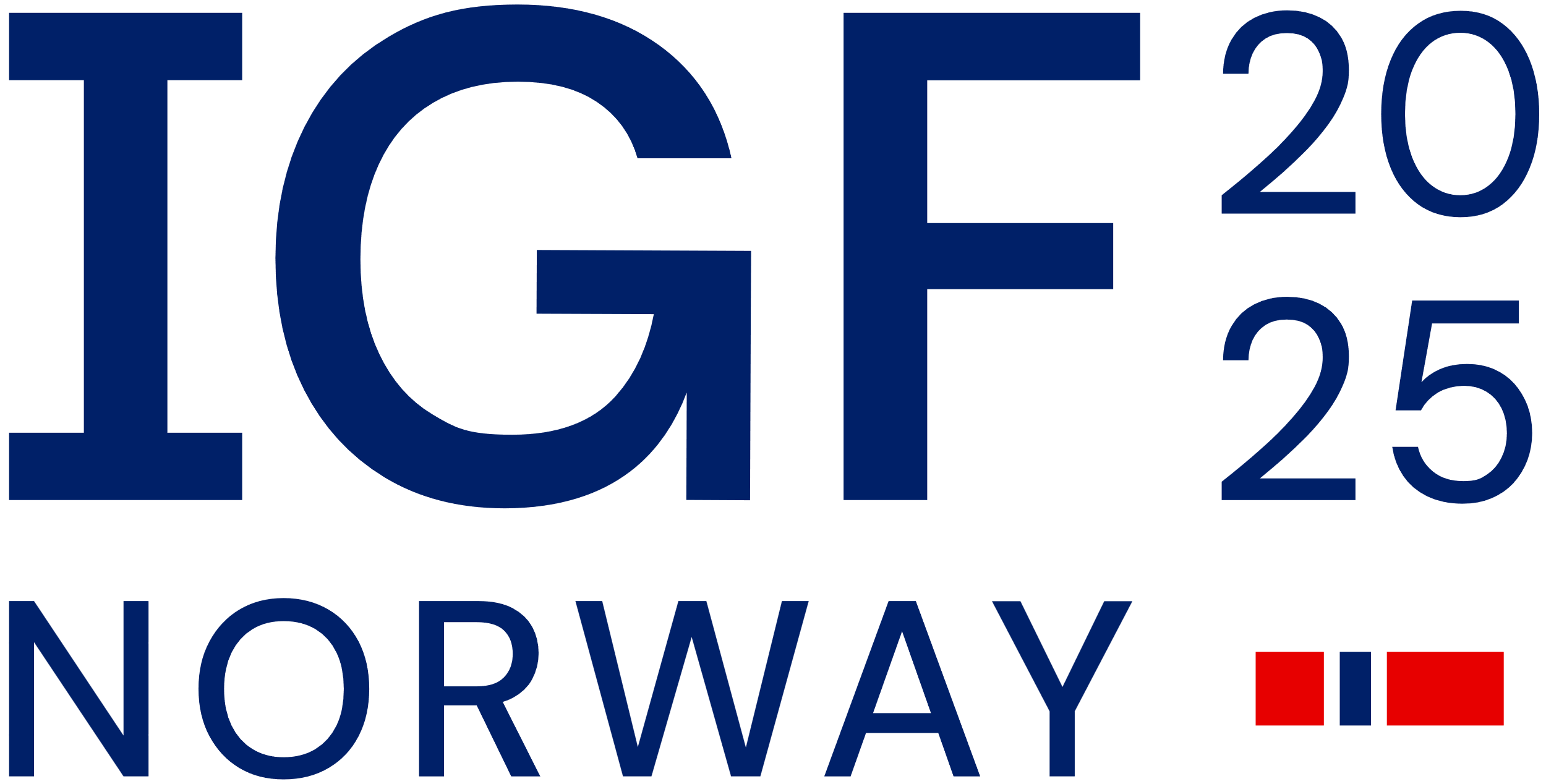 7
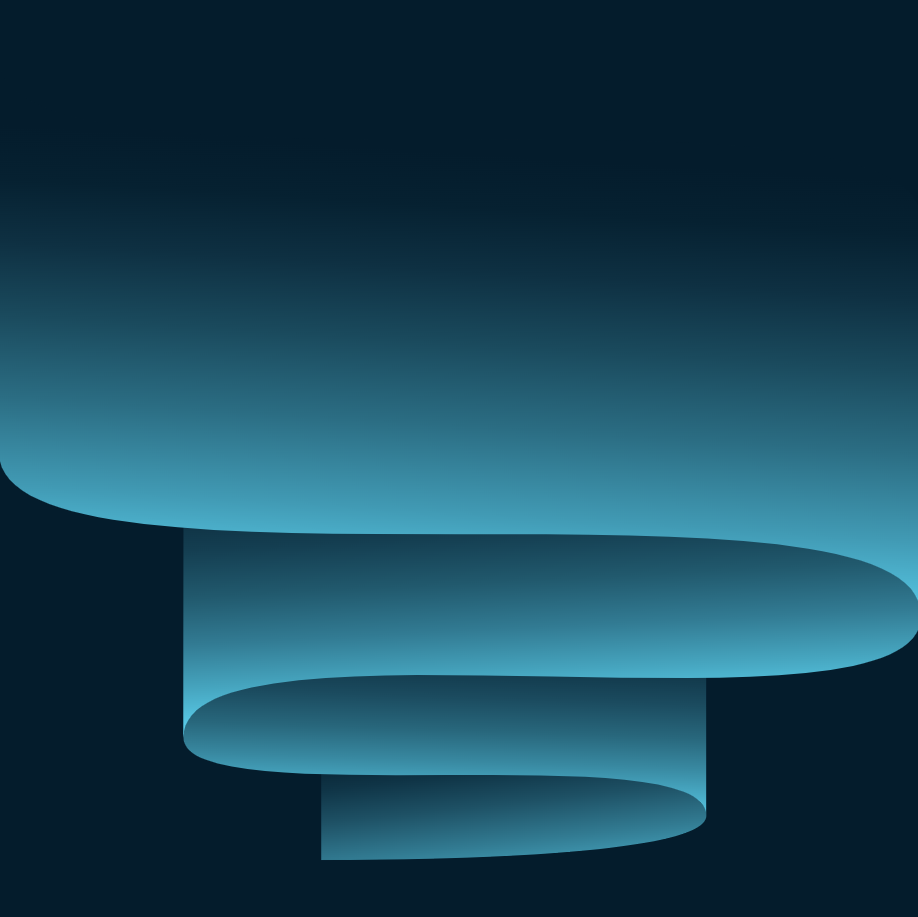 Building Digital Governance Together
1.  [Building] Digital Trust and Resilience
GDC 3, 4, 5 - WSIS C5, C9, C10 - SDGs 9, 16, 12, 17; Cybersecurity and Trust, Data Governance, Artificial intelligence, Media and Content, Rights and Freedoms [Capacity Building]

2. [Building] Sustainable and Responsible Innovation
GDC 1, 2, 4, 5 - WSIS C1, C6, C7, C10, C11 - SDG 7, 8, 9, 13, 14, 15, 16, 17; Environmental Sustainability and Climate Change, Economic Issues and Development, Emerging Technologies and Innovation, Artificial intelligence, Technical and Operational Topics

3. [Building] Universal Access and Digital Rights 
GDC 1, 2, 3, 4 - WSIS C2, C3, C4, C7, C8, C10 - SDG 1, 2, 3, 4, 5, 8, 10, 11, 16; Rights and Freedoms, Universal Access and Meaningful Connectivity, Economic Issues and Development

4. [Building] Digital Cooperation
GDC 3, 4, 5 - WSIS C1, C2, C3, C4, C6, C10, C11 - SDG 9, 10, 11, 16; Digital Cooperation, Emerging technologies and Innovation, Artificial intelligence, Sustainable Multistakeholder Governance
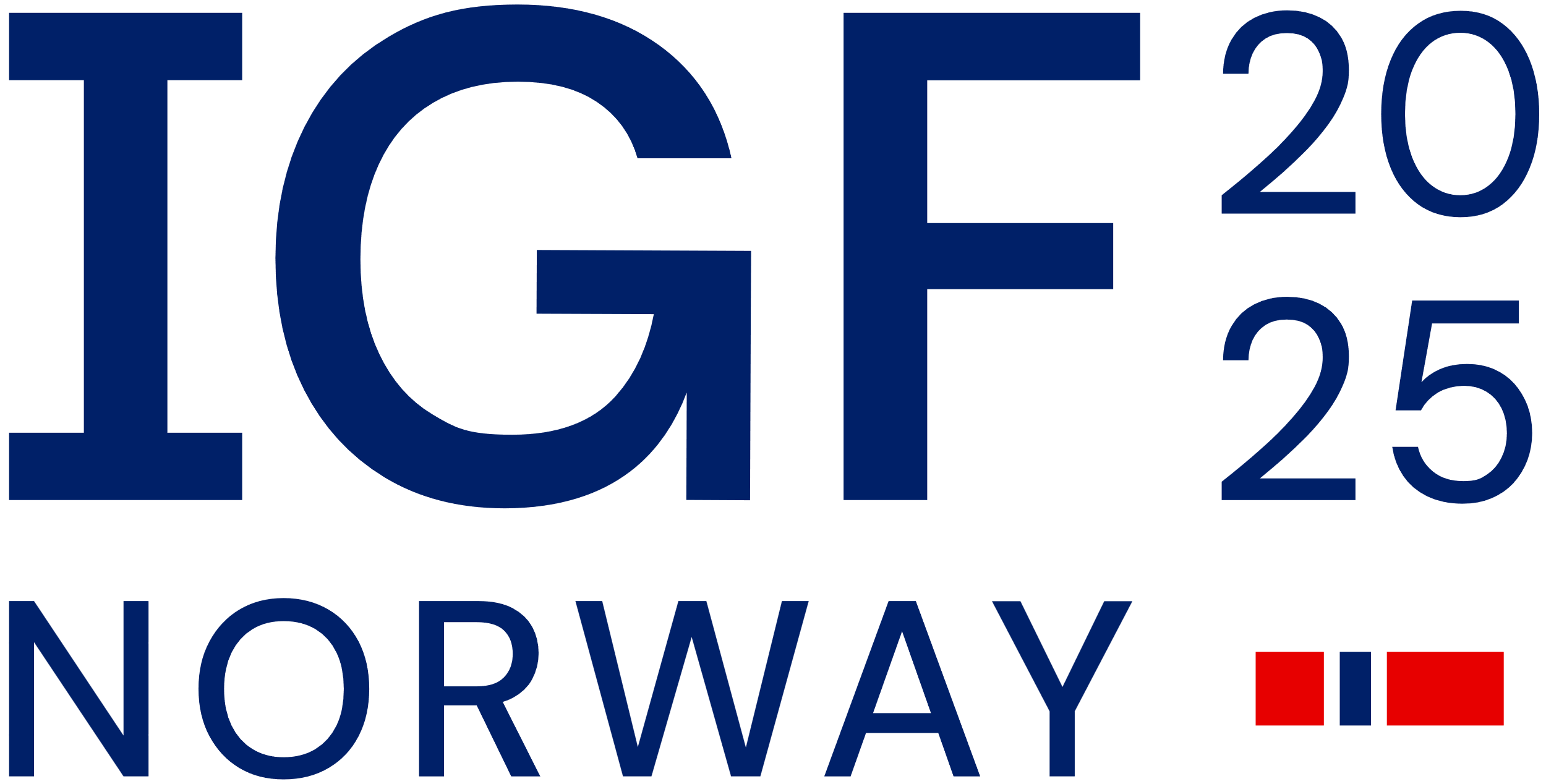 8
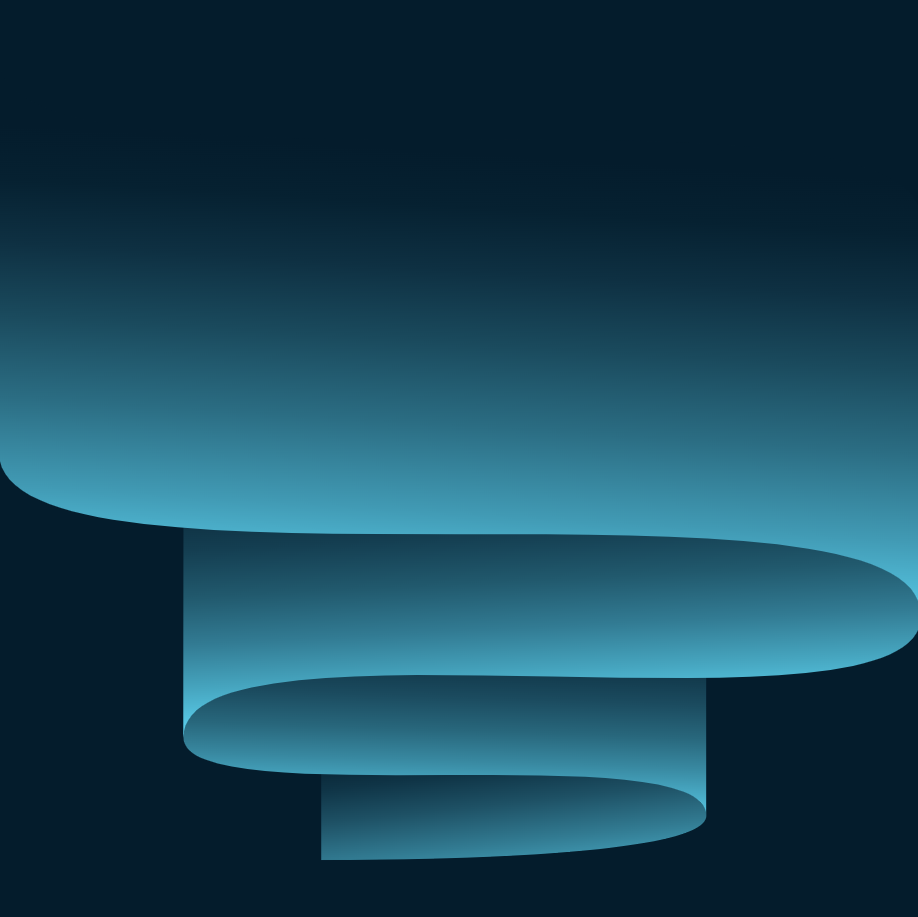 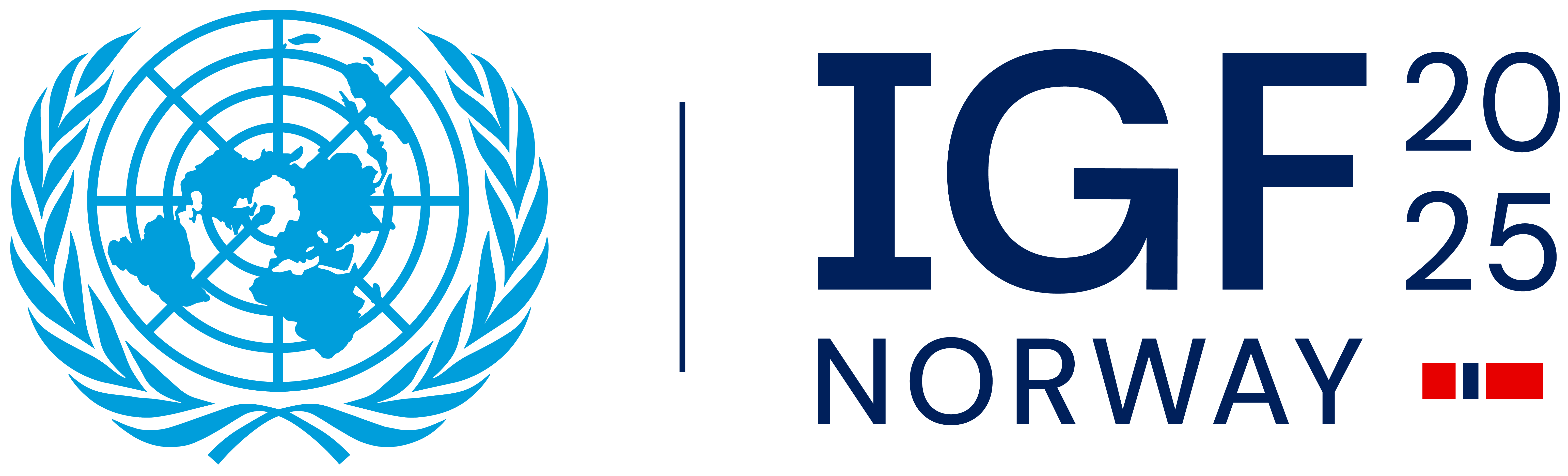 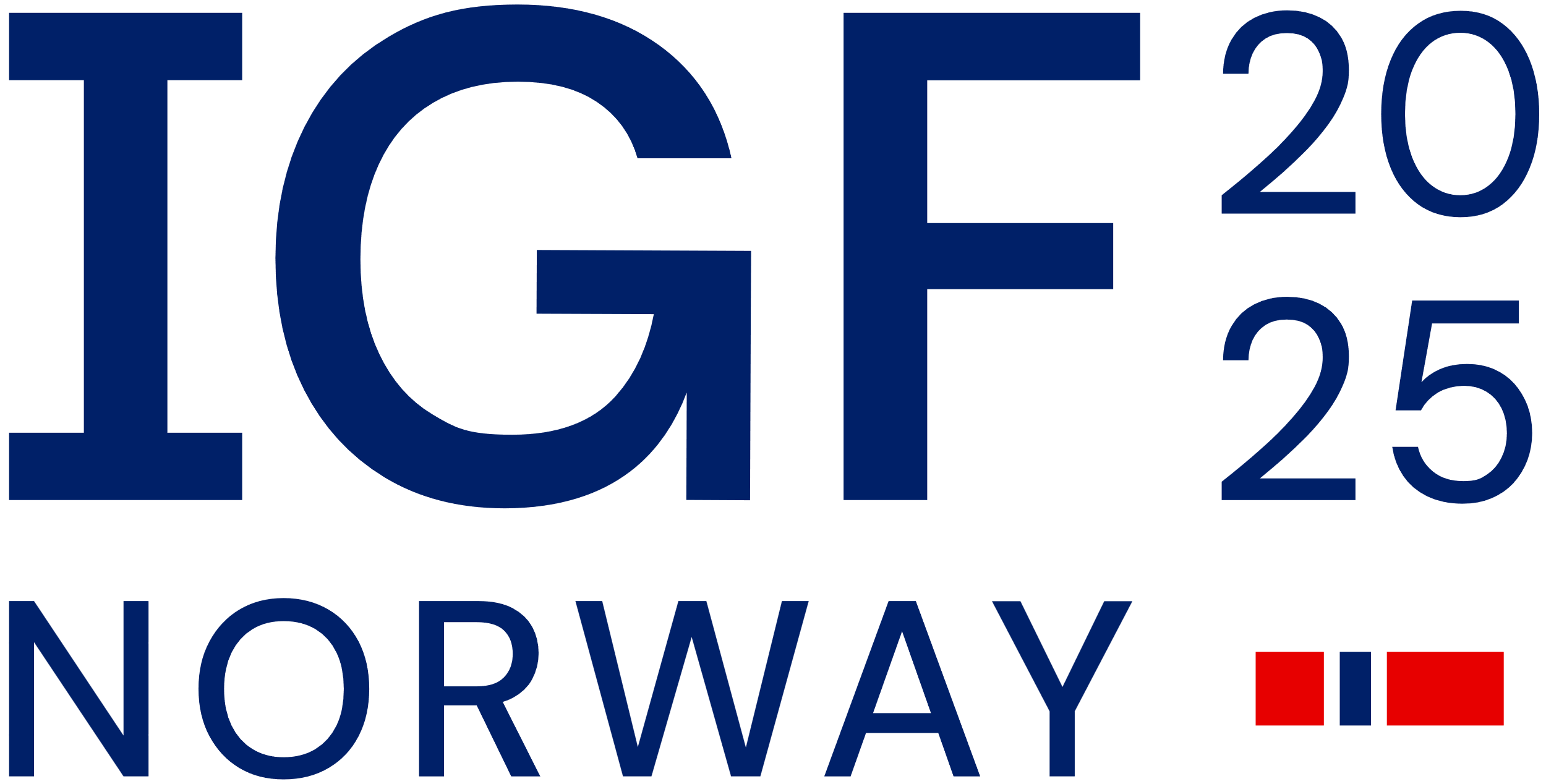 9